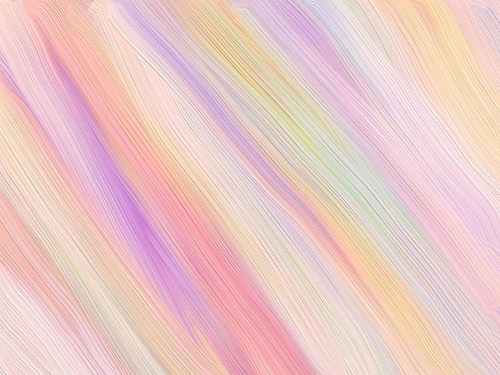 Сыйныф почмагы
Газимова Лира Робертовна, учитель начальных классов
КЛАССНЫЙ УГОЛОК
2022г.
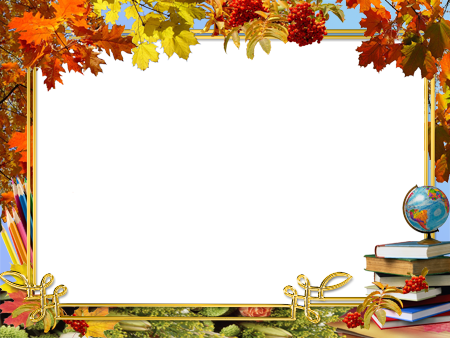 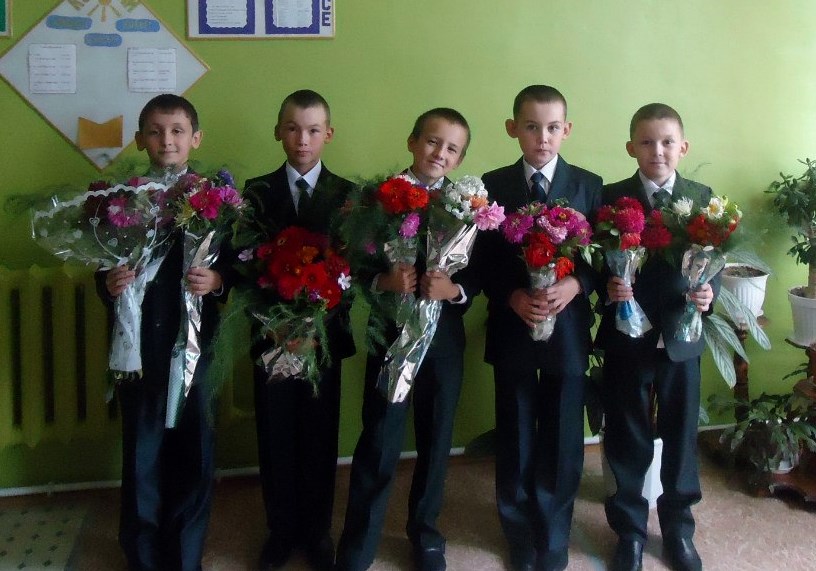 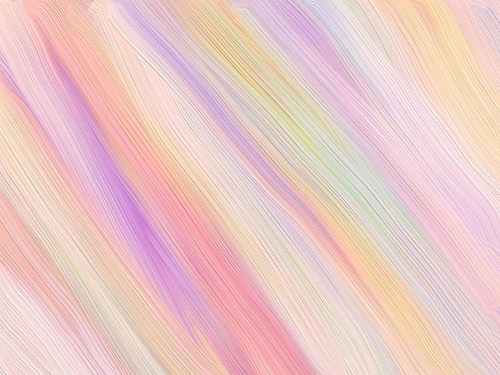 Безнең сыйныф
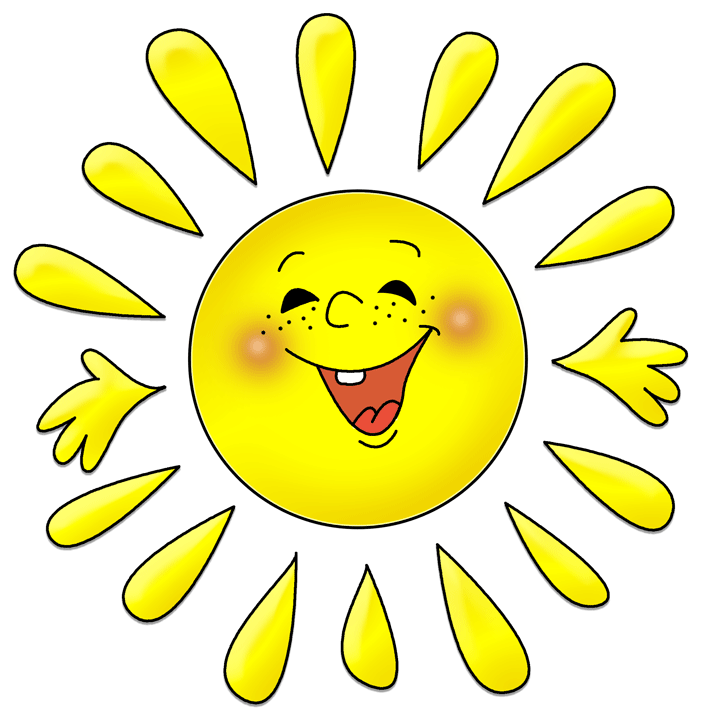 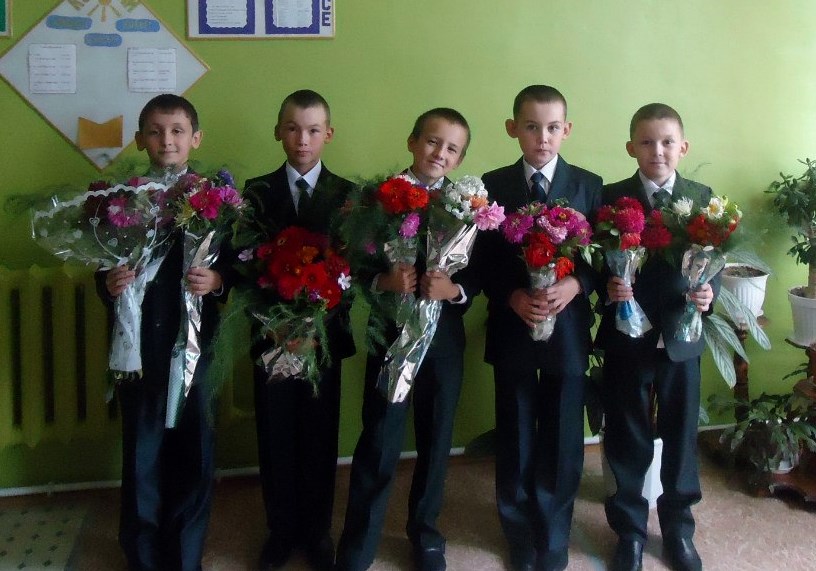 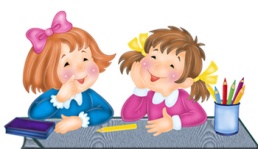 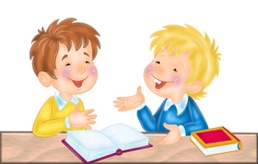 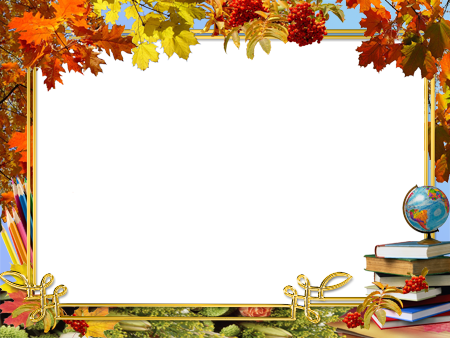 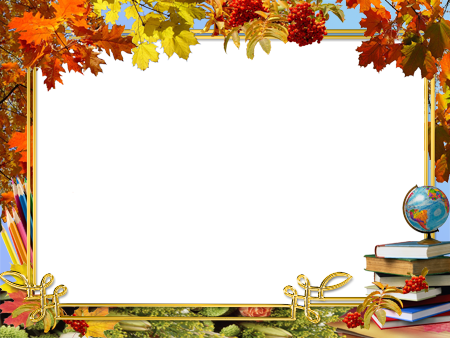 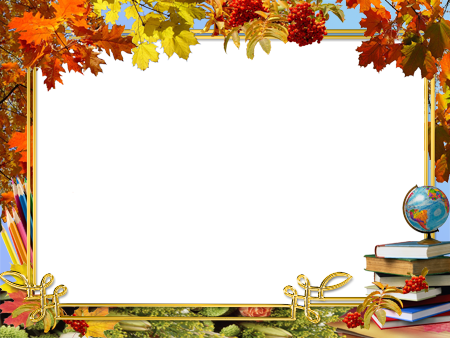 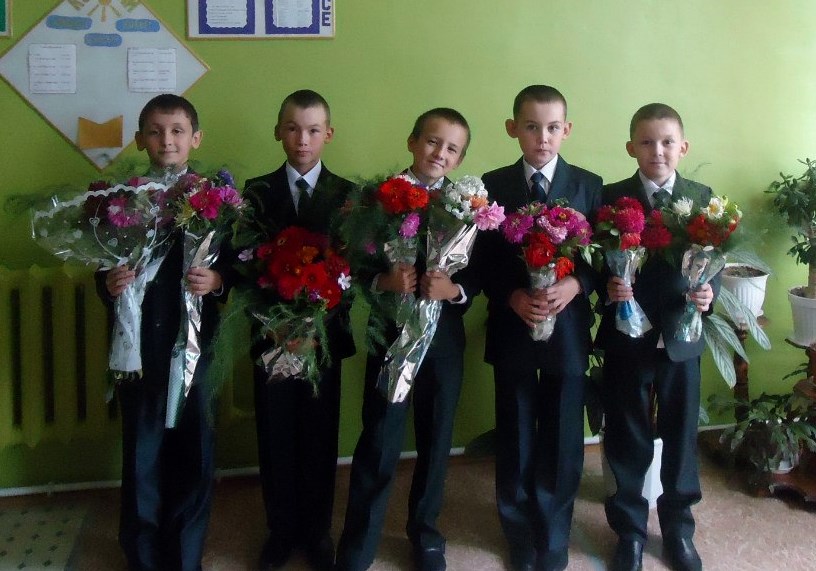 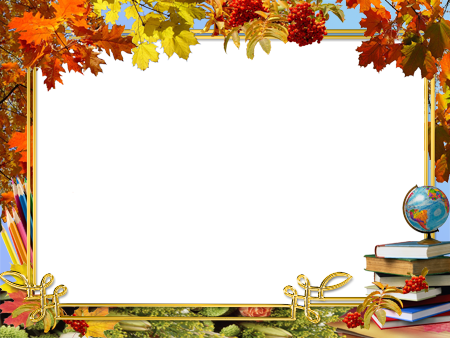 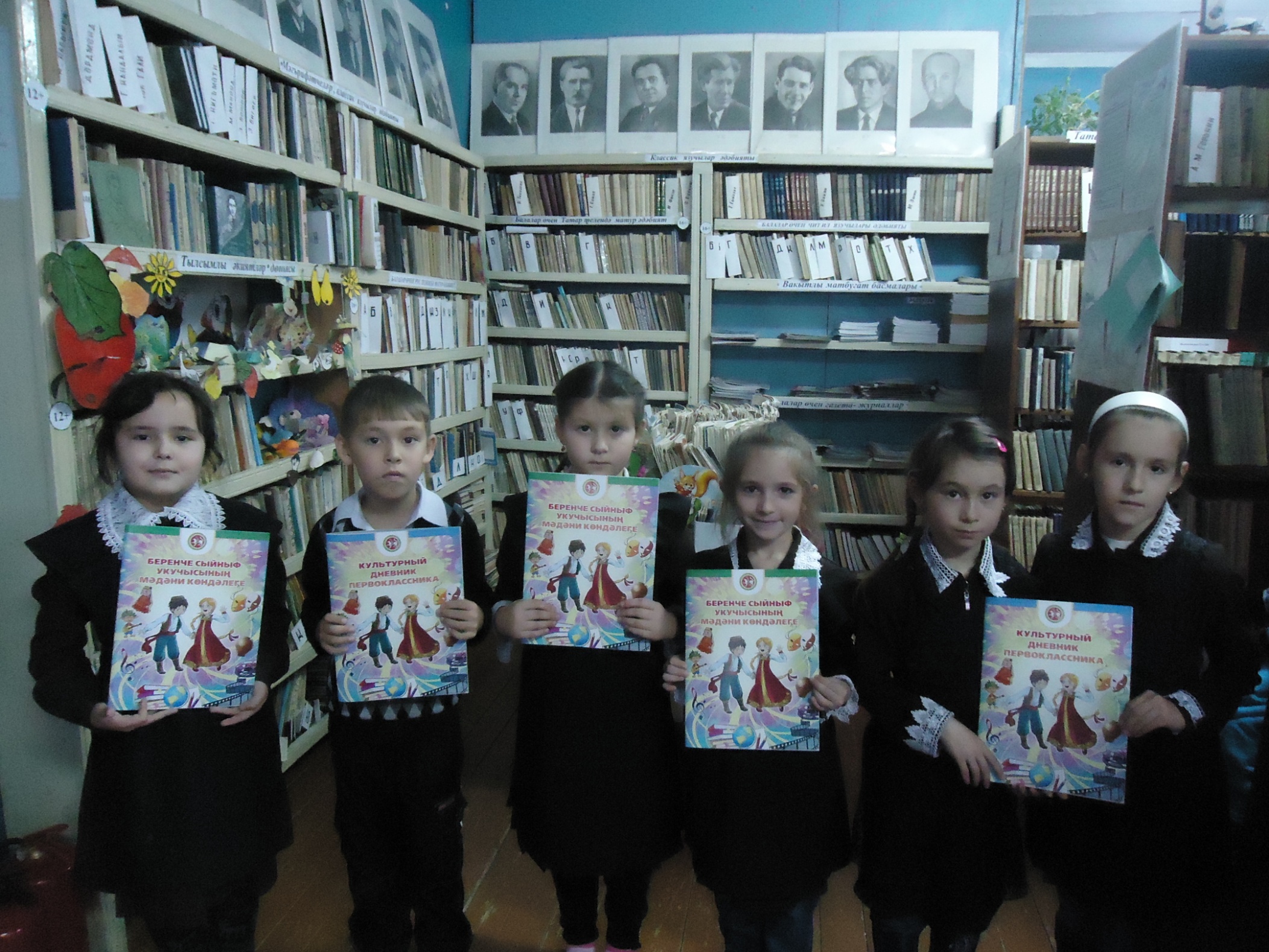 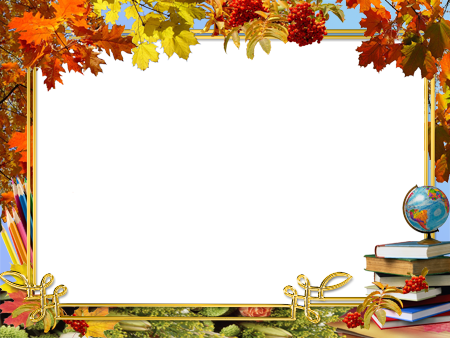 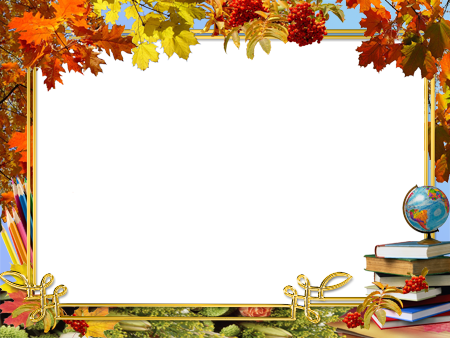 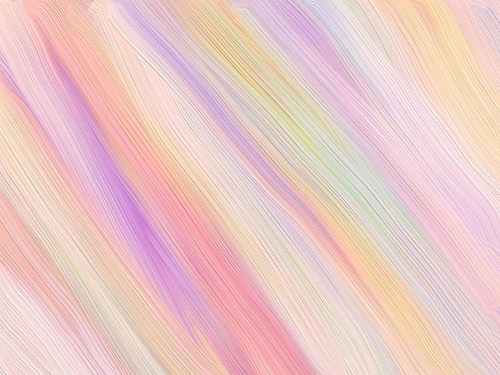 Сыйныф почмагы
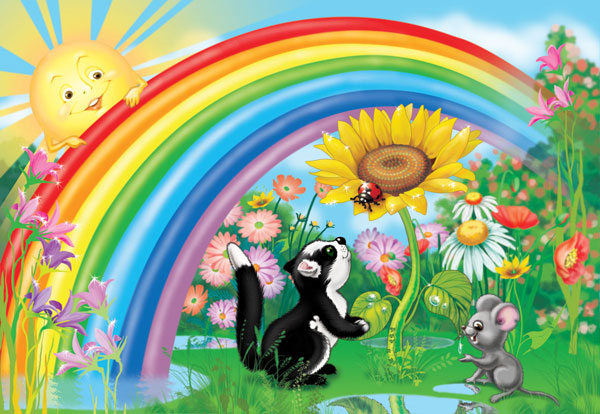 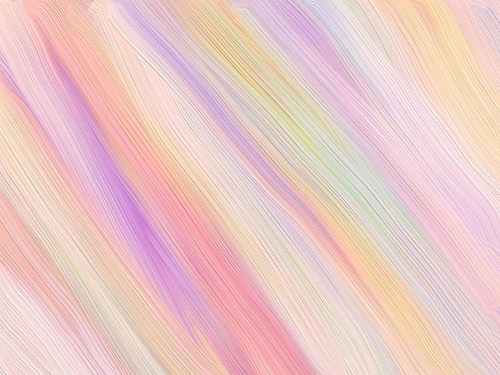 Уку алдынгылары
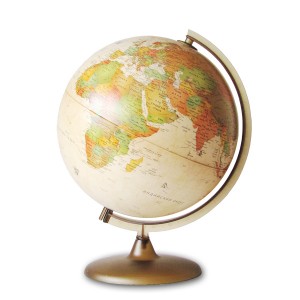 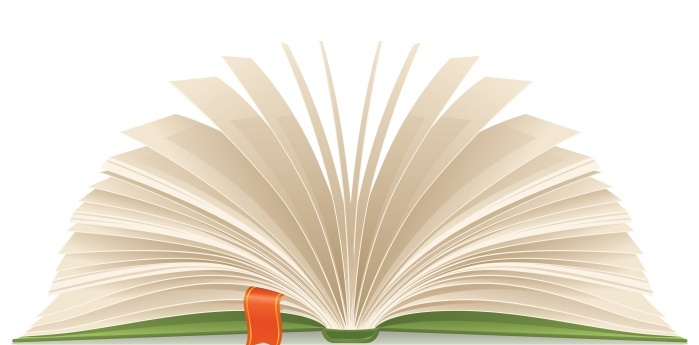 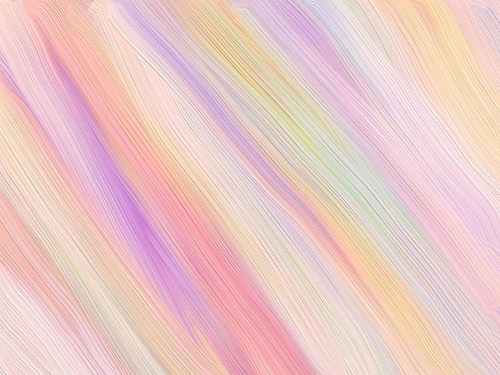 Безнең девиз
Һәрвакыт булсын
 кояш!
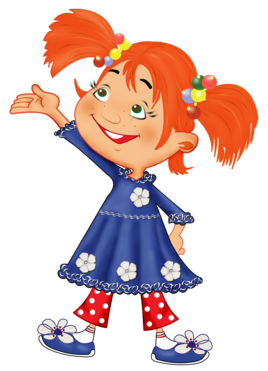 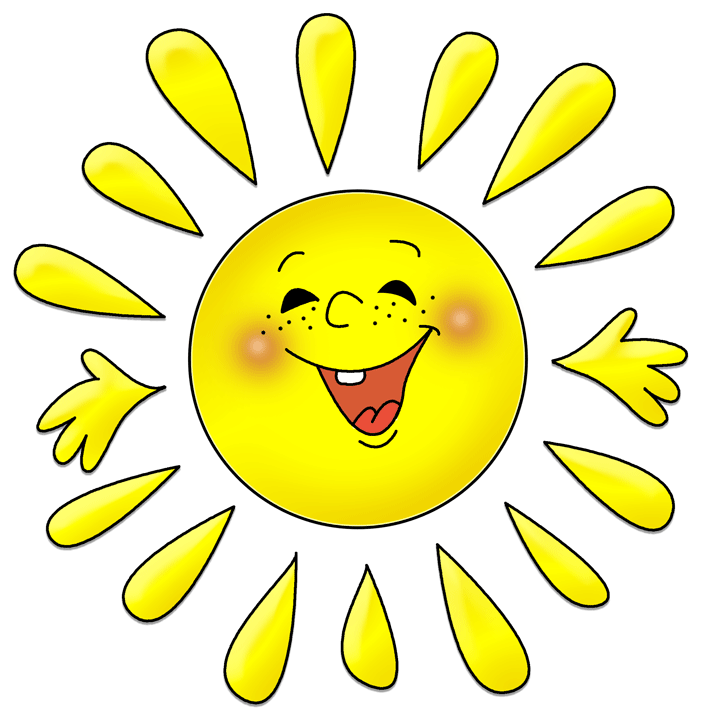 Сыйныф исемлеге
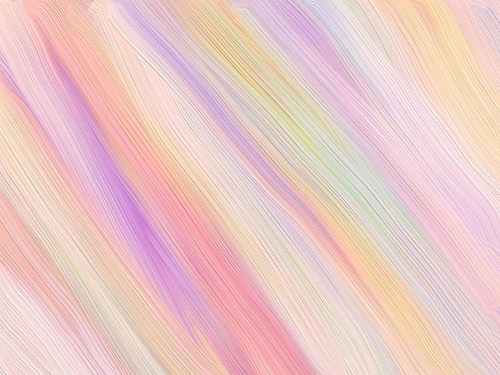 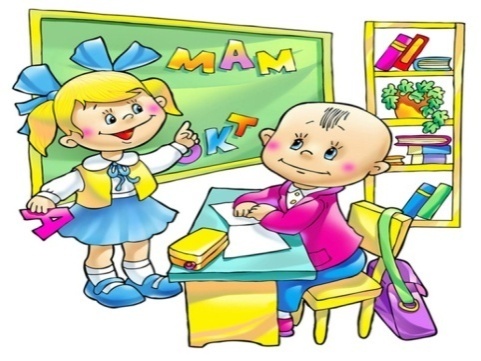 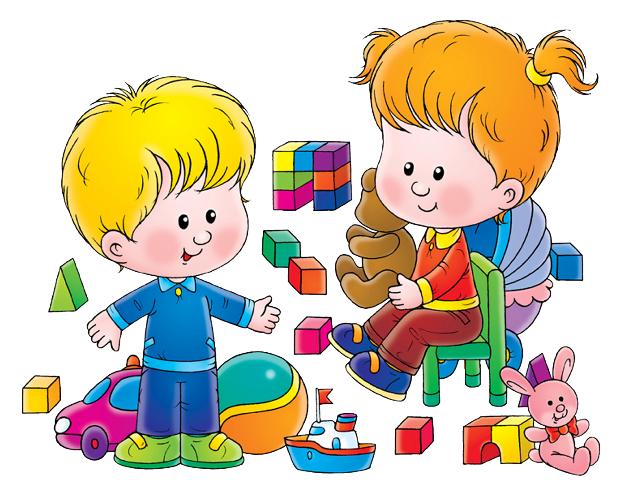 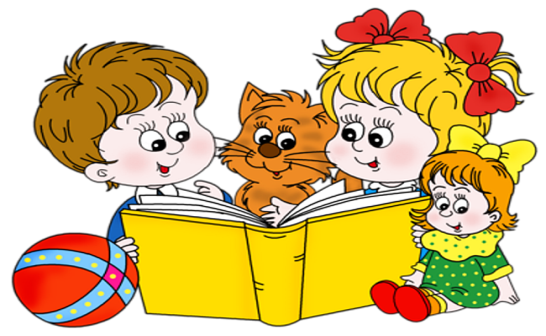 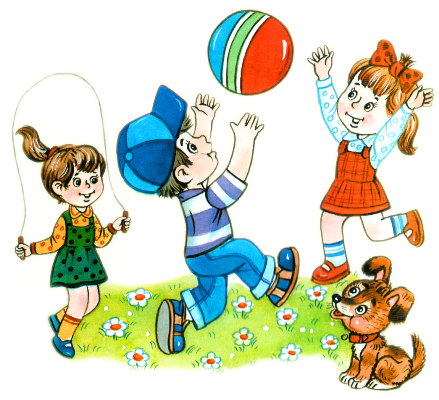 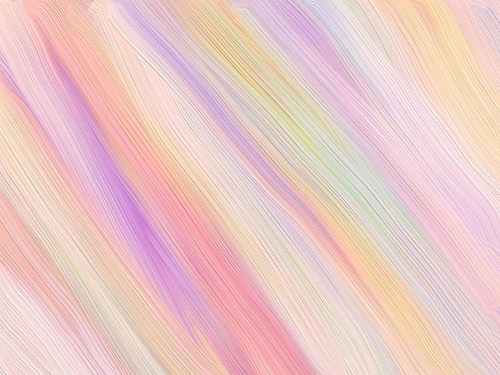 Туган көнең белән !
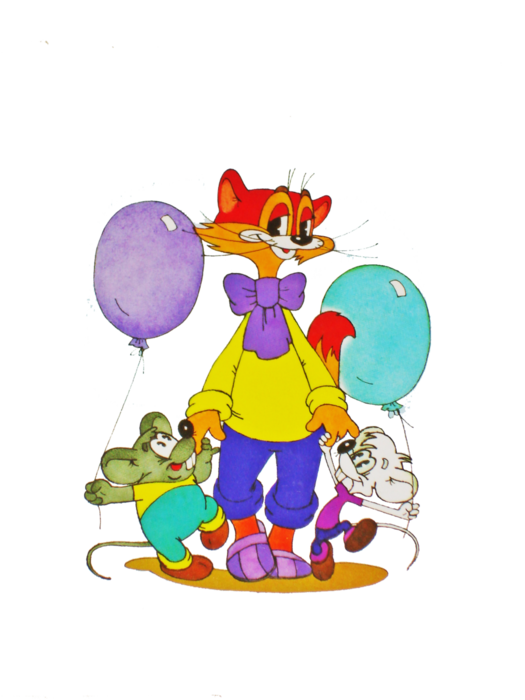 Котлыйбыз !
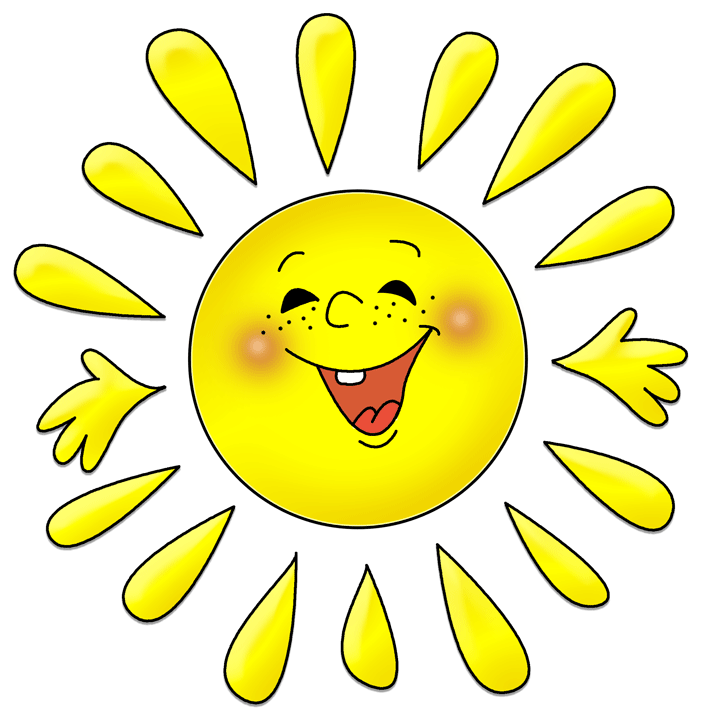 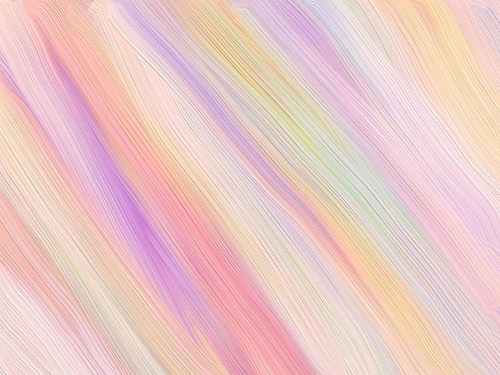 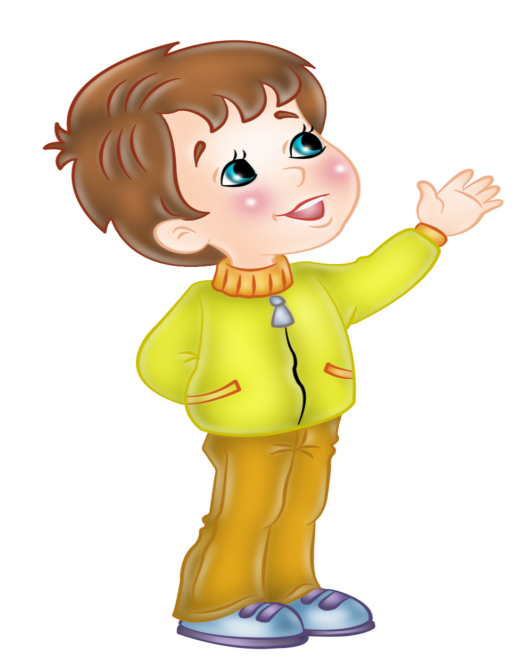 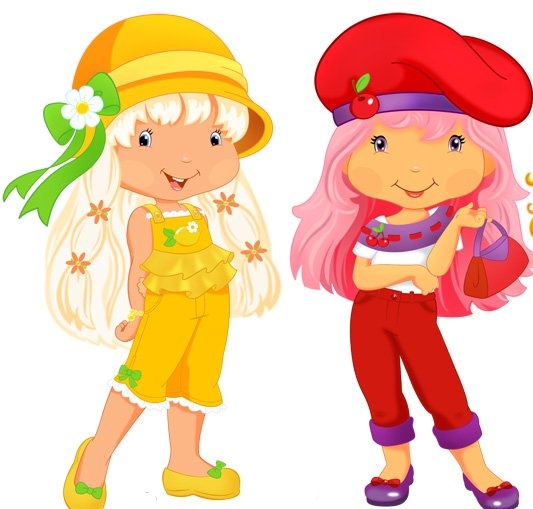 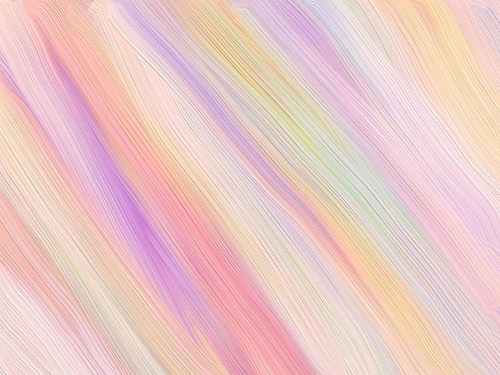 Эзтабар кагыйдәләре
Эзтабар-кыю кеше.
Эзтабар-намуслы кеше.
Эзтабар-кешелекле кеше.
Эзтабар тагын да 
яхшырак 
булырга омтыла.
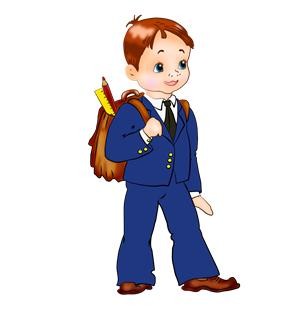 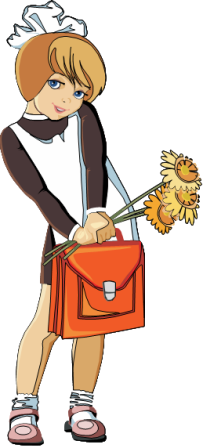 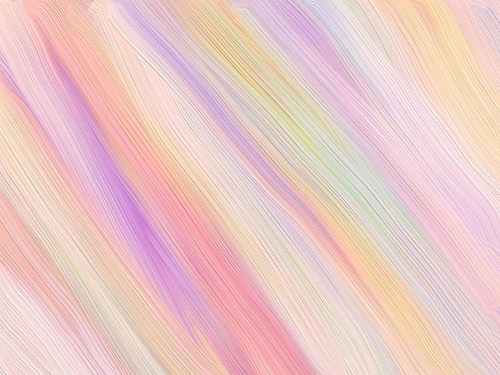 Игътибар: КОНКУРС!!!
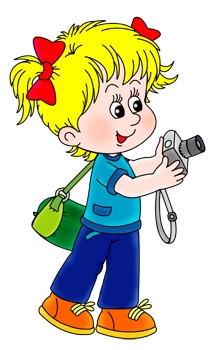 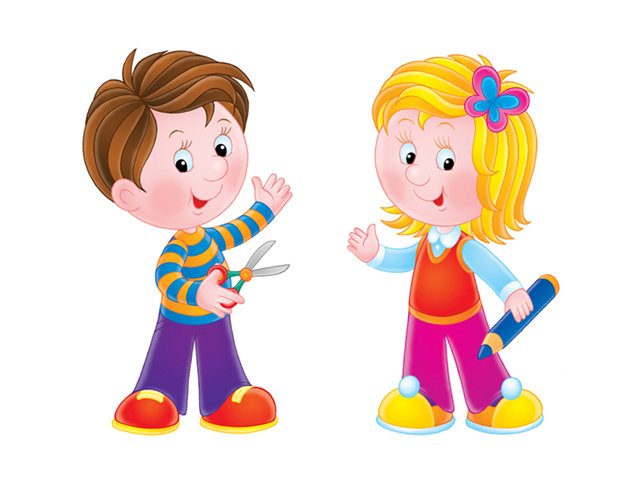 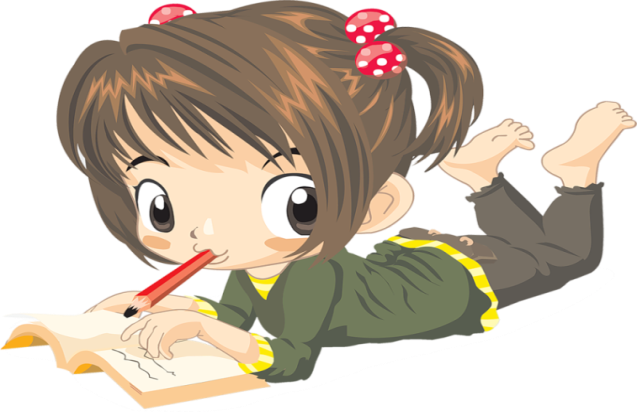 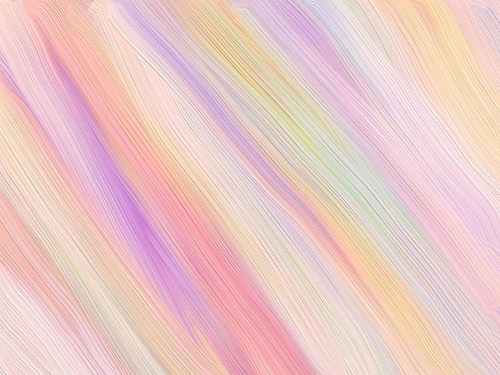 Әти-әниләр өчен белдерү
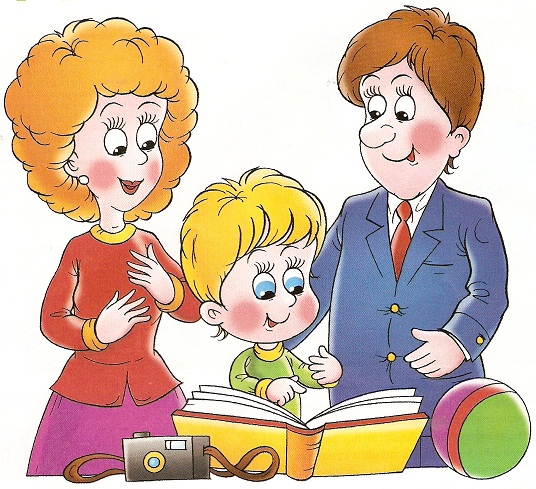 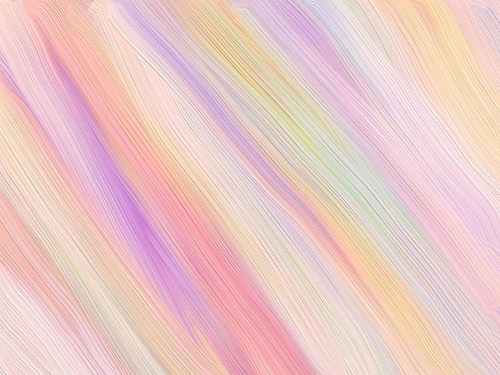 В мире интересного
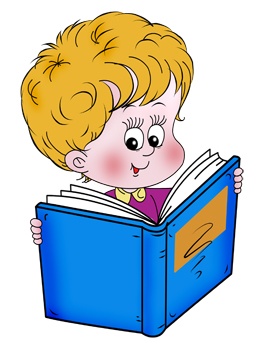 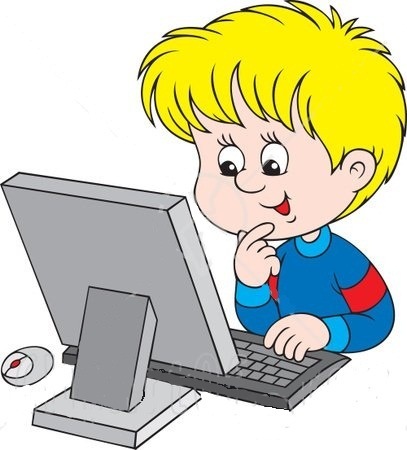 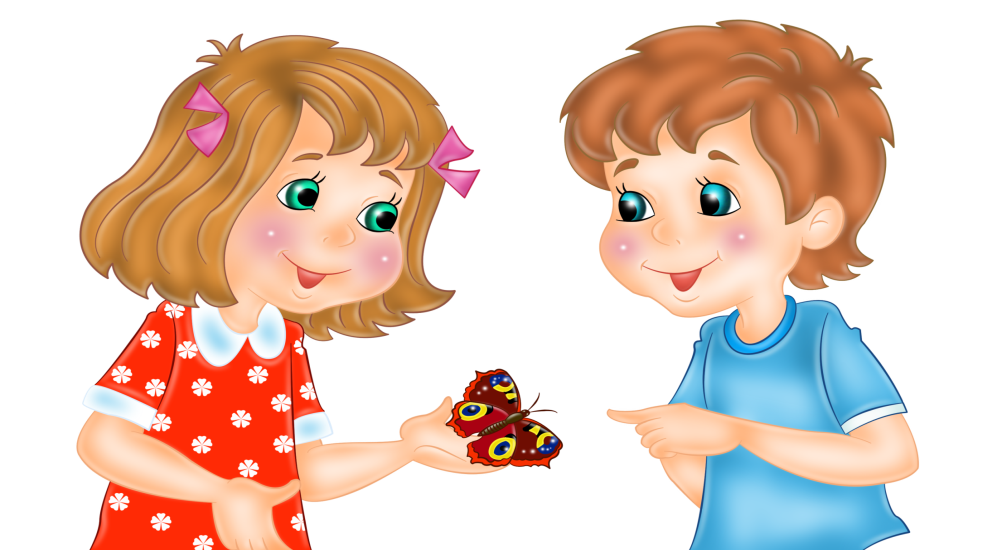 Безнең җыр
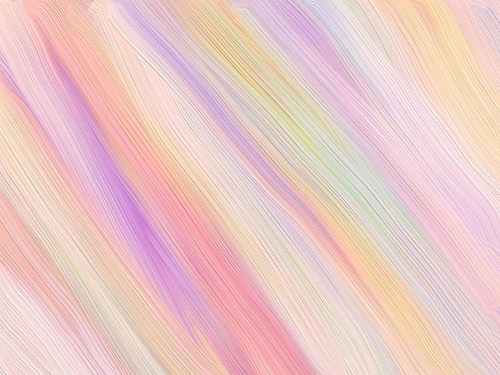 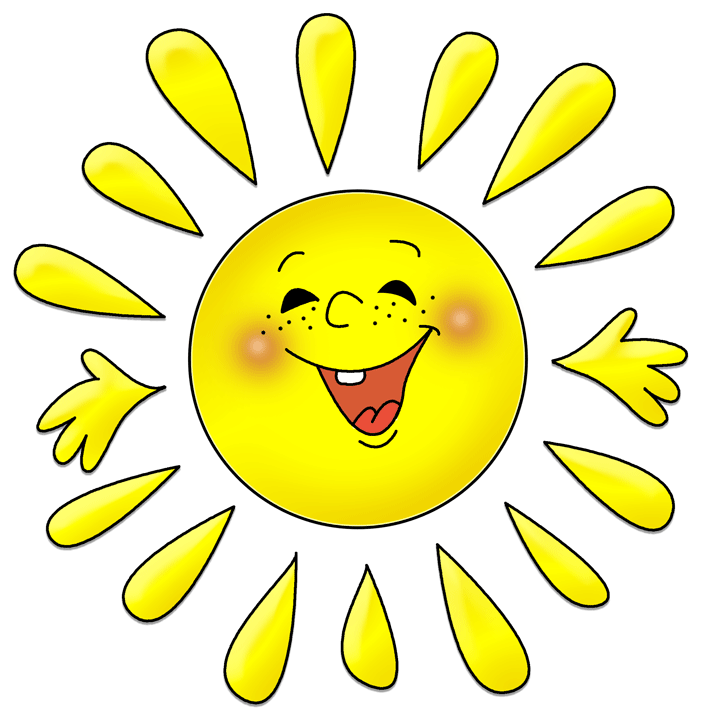 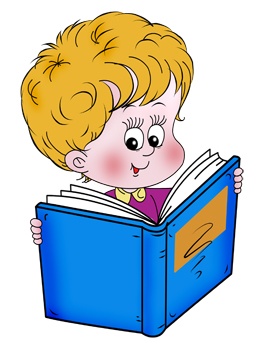 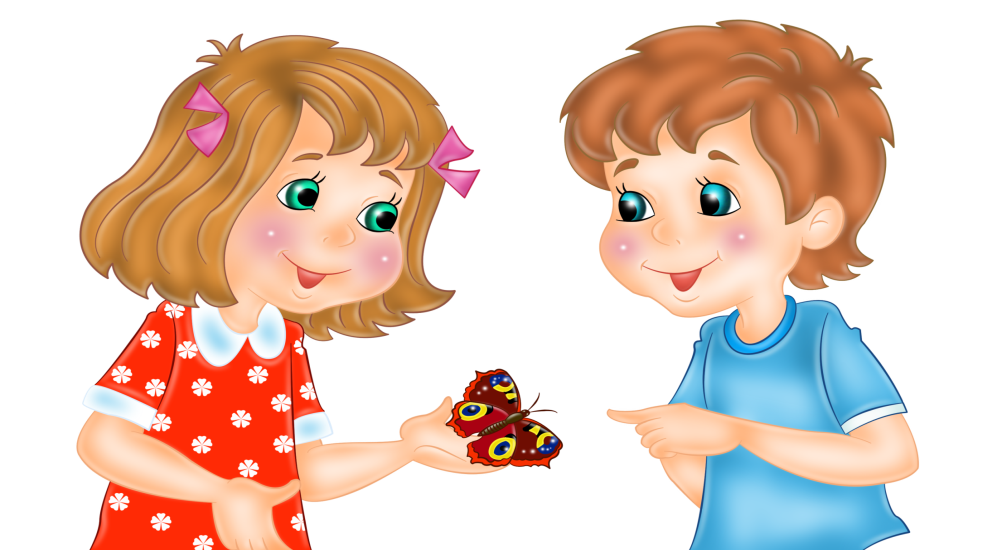 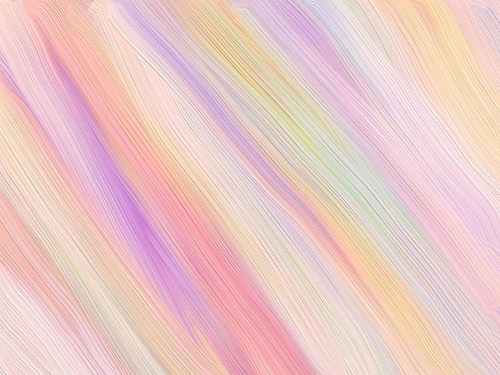 Безнең уңышлар
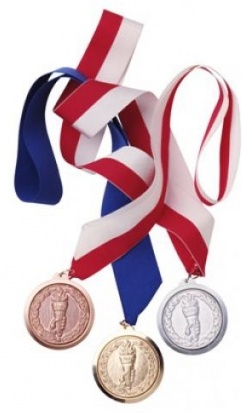 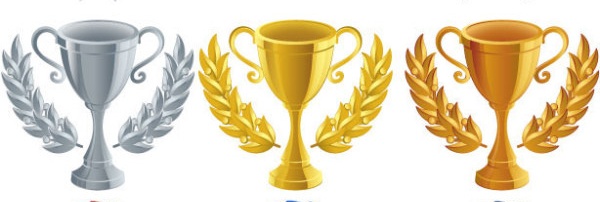 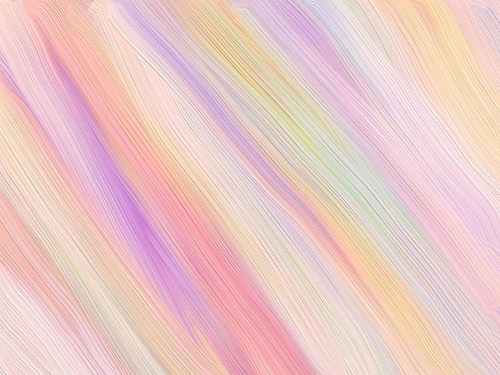 Түгәрәкләр расписаниесе
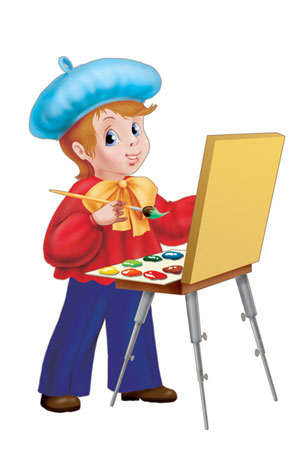 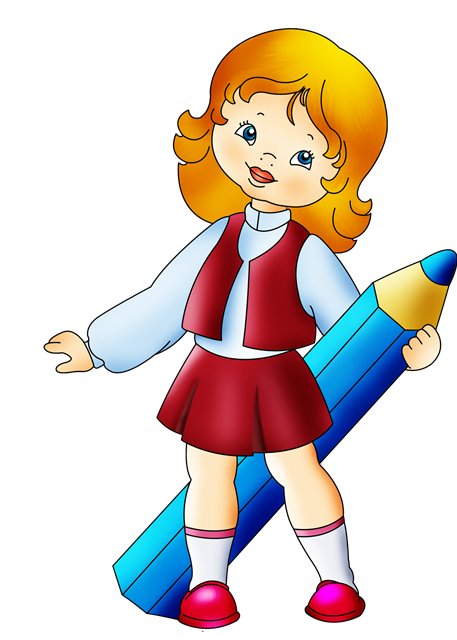 Айлык эш планы
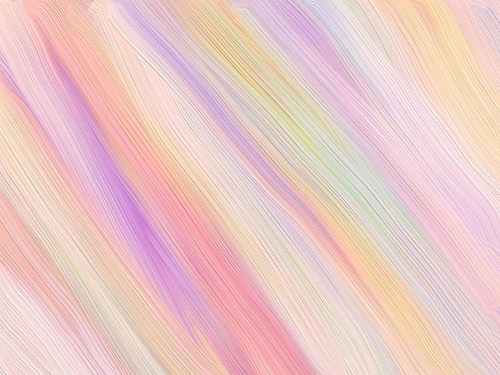 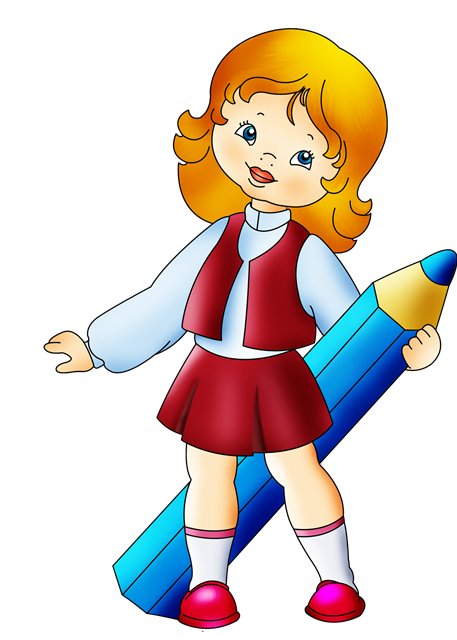 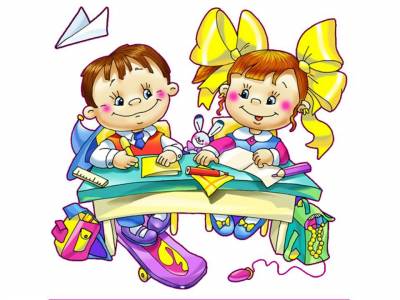 БҮГЕНГЕ ДӘРЕСКӘ
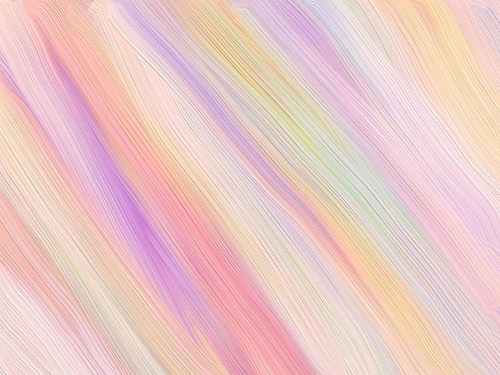 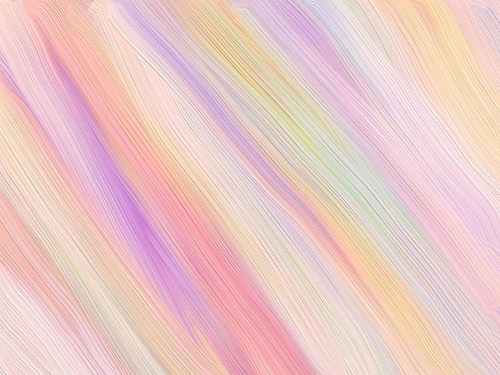 Дәресләр расписаниесе
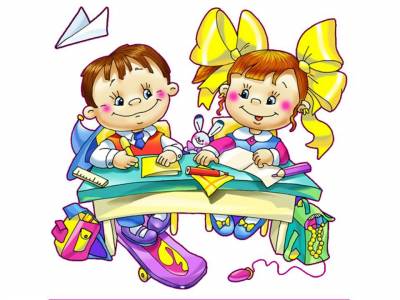